Build a Strong Technology Foundation for
Customer Experience Management
Design an end-to-end technology strategy to enhance marketing effectiveness, drive sales, and create compelling customer service experiences.
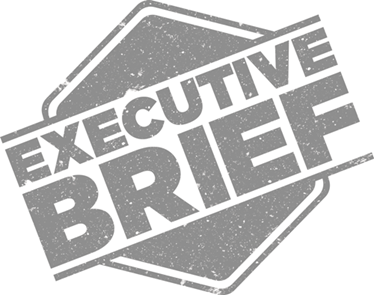 ANALYST PERSPECTIVE
Technology is the catalyst to create – and keep! – your customers.
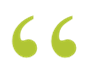 Customers want to interact with your organization on their own terms, and in the channels of their choice (including social media, mobile applications, and connected devices). Regardless of your industry, your customers expect a frictionless experience across the customer lifecycle. They desire personalized and well-targeted marketing messages, straightforward transactions, and effortless service. Research shows that customers value – and will pay more for! – well-designed experiences.
Strong technology enablement is critical for creating customer experiences that drive revenue. However, most organizations struggle with creating a cohesive technology strategy for customer experience management (CXM). IT leaders need to take a proactive approach to developing a strong portfolio of customer interaction applications that are in lockstep with the needs of their marketing, sales, and customer service teams. It is critical to incorporate the voice of the customer into this strategy.
When developing a technology strategy for CXM, don’t just “pave the cow path,” but instead move the needle forward by providing capabilities for customer intelligence, omnichannel interactions, and predictive analytics. This blueprint will help you build an integrated CXM technology roadmap that drives top-line revenue while rationalizing application spend.
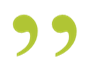 Ben Dickie
Research Director, Customer Experience Strategy
Info-Tech Research Group
Framing the CXM project
IT leaders who are responsible for crafting a technology strategy for customer experience management (CXM).
Applications managers who are involved with the selection and implementation of critical customer-centric applications, such as CRM platforms, marketing automation tools, customer intelligence suites, and customer service solutions.
Clearly link your technology-enablement strategy for CXM to strategic business requirements and customer personas.
Build a rationalized portfolio of enterprise applications that will support customer interaction objectives.
Adopt standard operating procedures for CXM application deployment that address issues such as end-user adoption and data quality.
Work hand-in-hand with counterparts in IT to deploy high-value business applications that will improve core customer-facing metrics.
Understand the changing CXM landscape and use the art of the possible to transform the internal technology ecosystem and drive meaningful customer experiences.
Business leaders in marketing, sales, and customer service who want to deepen their understanding of CXM technologies, and apply best practices for using these technologies to drive competitive advantage.
Marketing, sales, and customer service managers involved with defining requirements and rolling out CXM applications.
Executive summary
Customer expectations for personalization, channel preferences, and speed-to-resolution are at an all-time high.
Your customers are willing to pay more for high-value experiences, and having a strong customer CXM strategy is a proven path to creating sustainable value for the organization.
IT can’t hide behind the firewall. IT must understand the organization’s customers to properly support marketing, sales, and service efforts.
IT – or Marketing – must not build the CXM strategy in a vacuum if they want to achieve a holistic, consistent, and seamless customer experience.
IT must get ahead of shadow IT. To be seen as an innovator within the business, IT must be a leading enabler in building a rationalized and integrated CXM application portfolio.
Technology is a fundamental enabler of an organization’s CXM strategy. However, many IT departments fail to take a systematic approach to building a portfolio of applications to support Marketing, Sales, and Customer Service.
The result is a costly, ineffective, and piecemeal approach to CXM application deployment (including high profile applications like CRM).
IT must work in lockstep with their counterparts in marketing, sales, and customer service to define a unified vision, strategic requirements and roadmap for enabling strong customer experience capabilities.
In order to deploy applications that don’t simply follow previously established patterns but are aligned with the specific needs of the organization’s customers, IT leaders must work with the business to define and understand customer personas and common interaction scenarios. CXM applications are mission critical and failing to link them to customer needs can have a detrimental effect on customer satisfaction – and ultimately revenue.
IT must act as a valued partner to the business in creating a portfolio of CXM applications that are cost effective.
Organizations should create a repeatable framework for CXM application deployment that addresses critical issues, including the integration ecosystem, customer data quality, dashboards and analytics, and end-user adoption.
Guide to frequently used acronyms
Request for Proposal
Customer Experience Management
CXM
RFP
Software as a Service
SaaS
CX
Customer Experience
Customer Relationship Management
CRM
Customer Service Management
CSM
Marketing Management System
MMS
Social Media Management Platform
SMMP
Customers’ expectations are on the rise: meet them!
Today’s consumers expect speed, convenience, and tailored experiences at every stage of the customer lifecycle. Successful organizations strive to support these expectations.
5 CORE CUSTOMER EXPECTATIONS
1  More personalization
2  More product options
3  Constant contact
4  Listen closely, respond quickly
5  Give front-liners more control

Source: Customer Experience Insight, 2016
67%
of end consumers will pay more for a world-class customer experience. 74% of business buyers will pay more for strong B2B experiences.

Source: Salesforce, 2018
Customers expect to interact with organizations through the channels of their choice. Now more than ever, you must enable your organization to provide tailored customer experiences.
Realize measurable value by enabling CXM
Providing a seamless customer experience increases the likelihood of cross-sell and up-sell opportunities and boosts customer loyalty and retention. IT can contribute to driving revenue and decreasing costs by providing the business with the right set of tools, applications, and technical support.
The margin by which CX leaders outperformer laggards in the S&P 500.
of consumers are willing to pay more for an upgraded experience.
of customers say tailored engagement based on past interactions is very important to winning their business.
67%
80%:
59%
Contribute to the bottom line
Enable cost savings
Cross-sell, up-sell, and drive customer acquisition.
Focus on customer retention as well as acquisition.
6-7x
It is                     more costly to attract a new customer than it is to retain an existing customer.
Source: Salesforce, 2018
Source: Salesforce Blog, 2019
A                increase in customer retention has been found to increase profits by
5%
25% to 95%.
Source: Bain & Company, n.d.
Source: Qualtrics, 2017
Source: Salesforce, 2018
Strategic CXM is gaining traction with your competition
Organizations are prioritizing CXM capabilities (and associated technologies) as a strategic investment. Keep pace with the competition and gain a competitive advantage by creating a cohesive strategy that uses best practices to integrate marketing, sales, and customer support functions.
Top Investment Priorities for Customer Experience
53%
Voice of the Customer
Customer Insight Generation
Customer Experience Governance
Customer Journey Mapping
Online Customer Experience
Experience Personalization
Emotional Engagement
Multi-Channel Integration/Omnichannel
Quality & Customer Satisfaction Management
Customer/Channel Loyalty & Rewards Programs
of organizations believe CXM provides a competitive advantage.
1
2
3
Source: Zendesk, n.d.
87%
61%
of customers share great experiences they’ve had with a company.
4
of organizations are investing in CXM.
5
6
Source: CX Network, 2015
7
8
9
Source: Harvard Business Review, 2014
10
Source: CX Network, 2015
Omnichannel is the way of the future: don’t be left behind
Get ahead of the competition by doing omnichannel right. Devise a CXM strategy that allows you to create and maintain a consistent, seamless customer experience by optimizing operations within an omnichannel framework. Customers want to interact with you on their own terms, and it falls to IT to ensure that applications are in place to support and manage a wide range of interaction channels.
97%
23%
Omnichannel is a “multi-channel approach to sales that seeks to provide the customer with a seamless transactional experience whether the customer is shopping online from a desktop or mobile device, by telephone, or in a bricks and mortar store.”
BUT, ONLY…
of companies say that they are investing in omnichannel.
of companies are doing omnichannel well.
Source: TechTarget, 2014
Source: Huffington Post, 2015
CXM applications drive effective multi-channel customer interactions across marketing, sales, and customer service
Web Experience Management
Platform
The success of your CXM strategy depends on the effective interaction of various marketing, sales, and customer support functions. To deliver on customer experience, organizations need to take a customer-centric approach to operations.
From an application perspective, a CRM platform generally serves as the unifying repository of customer information, supported by adjacent solutions as warranted by your CXM objectives.
CXM ECOSYSTEM
Marketing Management
Suite
E-Commerce & Point of Sale Solutions
Customer Relationship Management
Platform
Customer Service Management Tools
Social Media Management
Platform
Customer Intelligence
Platform
Application spotlight: Customer experience platforms
Highlighted Vendors
Description
Features and Capabilities
Manage sales pipelines, provide quotes, and track client deliverables.
View all opportunities organized by their current stage in the sales process.
View all interactions that have occurred between employees and the customer, including purchase order history.
Manage outbound marketing campaigns via multiple channels (email, phone, social, mobile).
Build visual workflows with automated trigger points and business rules engine.
Generate in-depth customer insights, audience segmentation, predictive analytics, and contextual analytics.
Provide case management, ticketing, and escalation capabilities for customer service.
CXM solutions are a broad range of tools that provide comprehensive feature sets for supporting customer interaction processes. These suites supplant more basic applications for customer interaction management. Popular solutions that fall under the umbrella of CXM include CRM suites, marketing automation tools, and customer service applications.
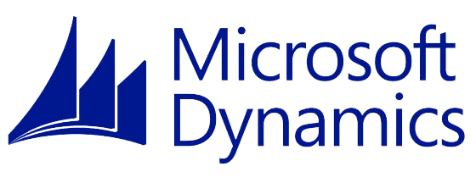 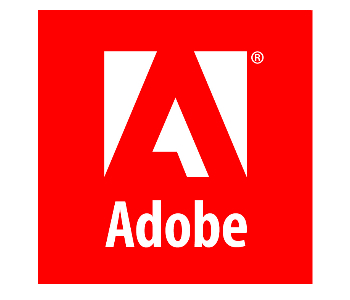 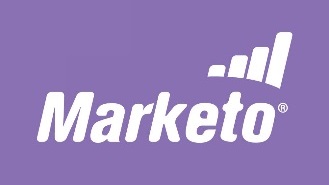 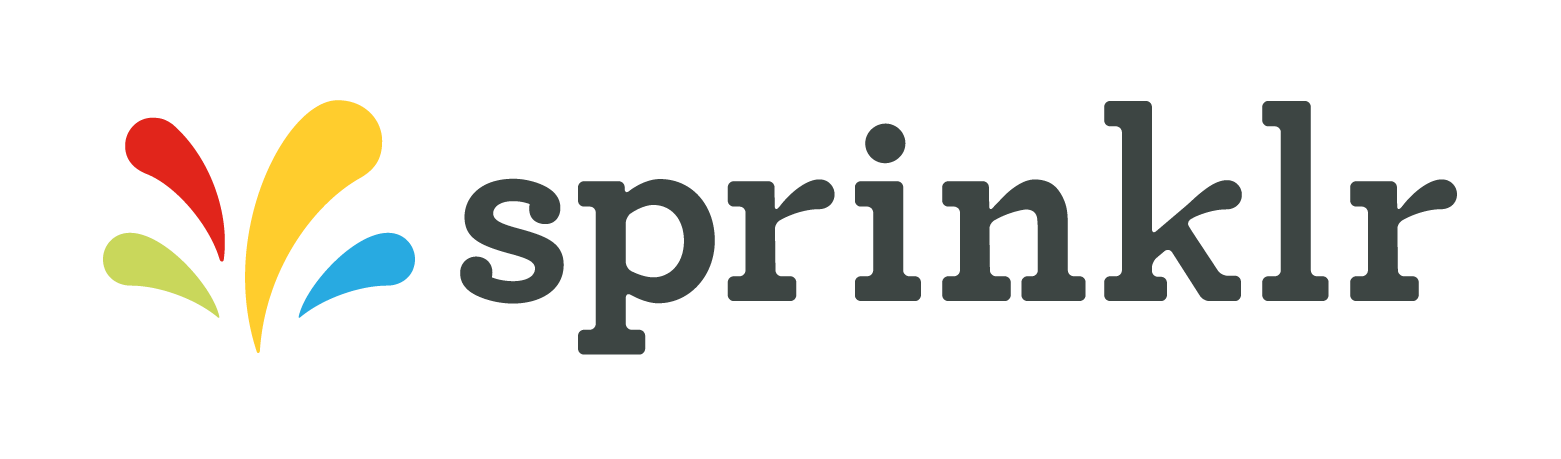 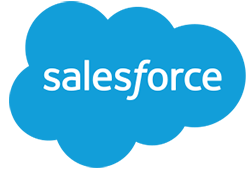 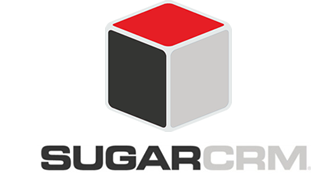 Application spotlight: Customer experience platforms
Key Trends
Link to Digital Strategy
CXM applications have decreased their focus on departmental silos to make it easier to share information across the organization as departments demand more data.
Vendors are developing deeper support of newer channels for customer interaction. This includes providing support for social media channels, native mobile applications, and SMS or text-based services like WhatsApp and Facebook Messenger.
Predictive campaigns and channel blending are becoming more feasible as vendors integrate machine learning and artificial intelligence into their applications.
Content blocks are being placed on top of scripting languages to allow for user-friendly interfaces. There is a focus on alleviating bottlenecks where content would have previously needed to go through a specialist.
Many vendors of CXM applications are placing increased emphasis on strong application integration both within and beyond their portfolios, with systems like ERP and order fulfillment.
For many organizations that are building out a digital strategy, improving customer experience is often a driving factor: CXM apps enable this goal.
As part of a digital strategy, create a comprehensive CXM application portfolio by leveraging both core CRM suites and point solutions. 
Ensure that a point solution aligns with the digital strategy’s technology drivers and user personas.
CXM KPIs
Strong CXM applications can improve:
Lead Intake Volume
Lead Conversion Rate
Average Time to Resolution
First-Contact Resolution Rate
Customer Satisfaction Rate
Share-of-Mind
Share-of-Wallet
Customer Lifetime Value
Aggregate Reach/Impressions
IT is critical to the success of your CXM strategy
Technology is the key enabler of building strong customer experiences: IT must stand shoulder-to-shoulder with the business to develop a technology framework for CXM.
Only 19%
Maximizing customer experience ROI
Achieving a single view of the customer
Building new customer experiences 
Cultivating a customer-focused culture
Measuring CX investments to business outcomes
Top 5 Challenges with CXM for Marketing
1
2
of organizations have a customer experience team tasked with bridging gaps between departments. 
Source: Genesys, 2018
3
4
5
Top 5 Obstacles to Enabling CXM for IT
IT and Marketing can only tackle CXM with the full support of each other. The cooperation of the departments is crucial when trying to improve CXM technology capabilities and customer interaction and drive a strong revenue mandate.
Systems integration
Multichannel complexity
Organizational structure
Data-related issues 
Lack of strategy
1
2
3
4
5
Source: Harvard Business Review, 2014
CXM failure: Blockbuster
CASE STUDY
Industry
Source
Entertainment 
Forbes, 2014
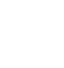 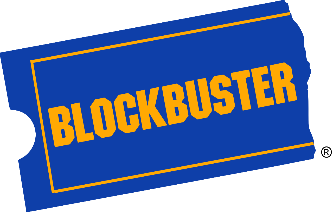 Blockbuster
As the leader of the video retail industry, Blockbuster had thousands of retail locations internationally and millions of customers. Blockbuster’s massive marketing budget and efficient operations allowed it to dominate the competition for years. 
Situation
Trends in Blockbuster’s consumer market changed in terms of distribution channels and customer experience. As the digital age emerged and developed, consumers were looking for immediacy and convenience. This threatened Blockbuster’s traditional, brick-and-mortar B2C operating model. 
The Competition
Netflix entered the video retail market, making itself accessible through non-traditional channels (direct mail, and eventually, the internet). 
Results 
Despite long-term relationships with customers and competitive standing in the market, Blockbuster’s inability to understand and respond to changing technology trends and customer demands led to its demise. The organization did not effectively leverage internal or external networks or technology to adapt to customer demands. Blockbuster went bankrupt in 2010.
Web Experience Management
E-Commerce & Point-of-Sale
Marketing Management
Customer Relationship Management
Social Media Management
Customer Service
Customer Intelligence
Blockbuster did not leverage emerging technologies to effectively respond to trends in its consumer network. It did not optimize organizational effectiveness around customer experience.
CXM success: Netflix
CASE STUDY
Industry
Source
Entertainment 
Forbes, 2014
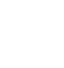 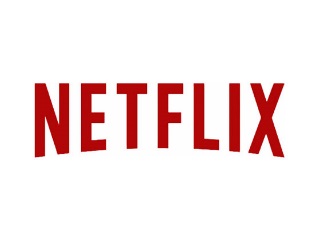 Netflix
Beginning as a mail-out service, Netflix offered subscribers a catalog of videos to select from and have mailed to them directly. Customers no longer had to go to a retail store to rent a video. However, the lack of immediacy of direct mail as the distribution channel resulted in slow adoption.
The Situation
In response to the increasing presence of tech-savvy consumers on the internet, Netflix invested in developing its online platform as its primary distribution channel. The benefit of doing so was two-fold: passive brand advertising (by being present on the internet) and meeting customer demands for immediacy and convenience. Netflix also recognized the rising demand for personalized service and created an unprecedented, tailored customer experience.
The Competition
Blockbuster was the industry leader in video retail but was lagging in its response to industry, consumer, and technology trends around customer experience.
Results 
Netflix’s disruptive innovation is built on the foundation of great CXM. Netflix is now a $28 billion company, which is tenfold what Blockbuster was worth.
Web Experience Management
Platform
Marketing Management
Suite
E-Commerce/Point-of-Sale
Solutions
Customer Relationship Management
Platform
Customer Service
Tool
Social Media Management
Platform
Customer Intelligence
Platform
Netflix used disruptive technologies to innovatively build a customer experience that put it ahead of the long-time, video rental industry leader, Blockbuster.
Leverage Info-Tech’s approach to succeed with CXM
Creating an end-to-end technology-enablement strategy for CXM requires a concerted, dedicated effort: Info-Tech can help with our proven approach.
Why Info-Tech’s Approach?
Info-Tech draws on best-practice research and the experiences of our global member base to develop a methodology for CXM that is driven by rigorous customer-centric analysis.
Our approach uses a unique combination of techniques to ensure that your team has done its due diligence in crafting a forward-thinking technology-enablement strategy for CXM that creates measurable value.
A global professional services firm drives measurable value for CXM by using persona design and scenario development
CASE STUDY
Industry
Source
Professionals Services
Info-Tech Workshop
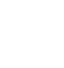 The Situation
A global professional services firm in the B2B space was experiencing a fragmented approach to customer engagement, particularly in the pre-sales funnel. Legacy applications weren’t keeping pace with an increased demand for lead evaluation and routing technology. Web experience management was also an area of significant concern, with a lack of ongoing customer engagement through the existing web portal.
The Approach
Working with a team of Info-Tech facilitators, the company was able to develop several internal and external customer personas. These personas formed the basis of strategic requirements for a new CXM application stack, which involved dedicated platforms for core CRM, lead automation, web content management, and site analytics.
Results 
Customer “stickiness” metrics increased, and Sales reported significantly higher turnaround times in lead evaluations, resulting in improved rep productivity and faster cycle times.
Follow Info-Tech’s approach to build your CXM foundation
Create the Project Vision
Structure the Project
Scan the External Environment
Assess the Current State of CXM
Create an Application Portfolio
Develop Deployment Best Practices
Create an Initiative Rollout Plan
Confirm and Finalize the CXM Blueprint
Develop CXM integration map
Create mitigation plan for poor data quality
Create risk management plan
Identify work initiative dependencies
Create roadmap
Identify success metrics
Create stakeholder communication plan
Present CXM strategy to stakeholders
Map current processes
Assign business process owners
Create channel map
Build CXM application portfolio
Identify goals and objectives for CXM project
Form Project Team
Establish timeline
Obtain project sponsorship
Create CXM operating model
Conduct external analysis
Create customer personas
Conduct PEST analysis
Create persona scenarios
Conduct SWOT analysis
Assess application usage and satisfaction
Conduct VRIO analysis
Identify business and IT drivers
Outputs
CXM Strategic Require-ments
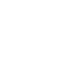 Outputs
Outputs
Outputs
Outputs
Outputs
Outputs
Outputs
Outputs
Data Quality Preserva-tion Map
CXM Strategy Project Charter
CXM Application Portfolio Map
CXM Strategy Guiding Principles
CXM Strategic Require-ments
CXM Initiative Roadmap
CXM Operating Model
Stakeholder Presentation
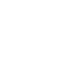 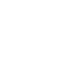 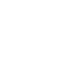 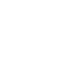 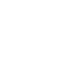 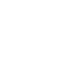 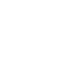 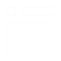 Use these icons to direct you as you navigate this research
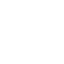 Use these icons to help guide you through each step of the blueprint and direct you to content related to the recommended activities.
This icon denotes a slide where a supporting Info-Tech tool or template will help you perform the activity or step associated with the slide. Refer to the supporting tool or template to get the best results and proceed to the next step of the project.
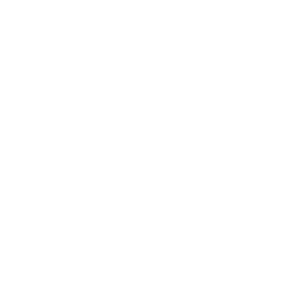 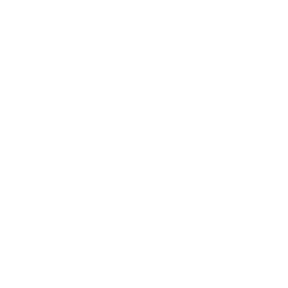 This icon denotes a slide with an associated activity. The activity can be performed either as part of your project or with the support of Info-Tech team members, who will come onsite to facilitate a workshop for your organization.
This icon indicates that the output of the activity on which it appears is intended to be input into your final deliverable – Info-Tech's CXM Strategy Stakeholder Presentation Template. Add the output of your activities into the presentation template as indicated.
Info-Tech offers various levels of support to suit your needs
Consulting
Workshop
Guided Implementation
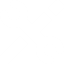 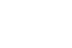 DIY Toolkit
“Our team does not have the time or the knowledge to take this project on. We need assistance through the entirety of this project.”
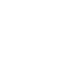 “We need to hit the ground running and get this project kicked off immediately. Our team has the ability to take this over once we get a framework and strategy in place.”
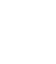 “Our team knows that we need to fix a process, but we need assistance to determine where to focus. Some check-ins along the way would help keep us on track.”
“Our team has already made this critical project a priority, and we have the time and capability, but some guidance along the way would be helpful.”
Diagnostics and consistent frameworks used throughout all four options
Build a Strong Technology Foundation for CXM – project overview
2. Create the Framework
3. Finalize the Framework
1. Drive Value With CXM
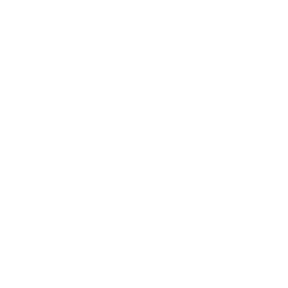 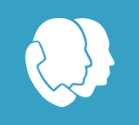 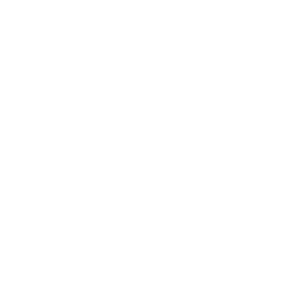 Workshop overview
Contact your account representative or email Workshops@InfoTech.com for more information.